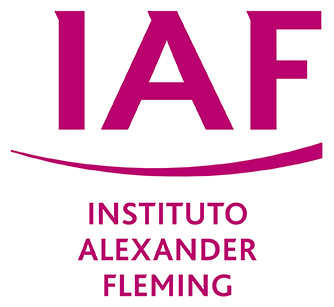 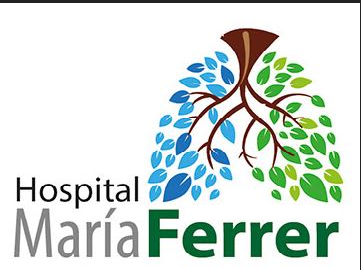 Generalidades Neumonología
Dr. Martín Eduardo Fernández
Médico especialista en Neumonología.
Consultorio Multidisciplinario Especializado en Enfermedades Pulmonares Intersticiales Difusas (EPID)Hospital de Rehabilitación Respiratoria “María Ferrer”.
Instituto Oncológico Alexander Fleming
Disclosures
[Speaker Notes: First level has no bullet
Indent once for second level (square bullet)
Indent twice for third level (en-dash bullet)
Indent 3 times for fourth level (round bullet)]
Enfoque inicial
Los efectos adversos relacionados con las nuevas terapias son impredecibles,
 potencialmente graves y requieren una RAPIDA INTERVENCION
 La toxicidad pulmonar es un reto, el enfoque requiere evaluación interdisciplinaria
 Colaboración entre distintos especialistas y oncólogos médicos
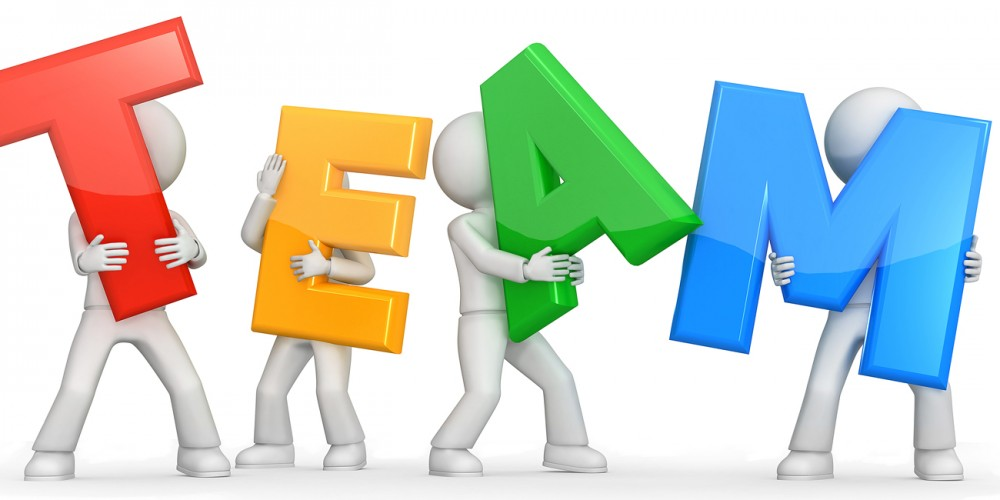 Patogenia….mecanismos propuestos
Hay diversos mecanismos propuestos:

 Injuria pulmonar directa con la subsecuente liberación de citokinas y mediadores inflamatorios
 Liberación sistémica de citokinas y leak capilar 
 Injuria celular por activación de linfocitos y macrófagos alveolares
 Injuria oxidativa por liberación de radicales libres
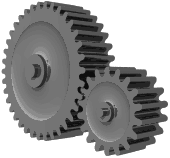 Puntos Clave
Cual es la incidencia de los efectos adversos inmunomediados?
 Cual es su temporalidad y formas de presentación de los efectos adversos pulmonares?
 Que recomiendan las guías internacionales?
 Como proceder en nuestro medio local? Ideal vs. Real
 Manejo terapéutico de las toxicidades
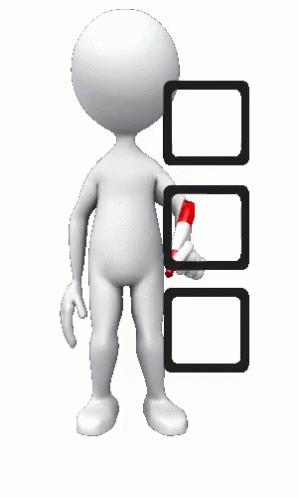 5
Puntos Clave
Cual es la incidencia de los efectos adversos inmunomediados?
 Cual es su temporalidad y formas de presentación de los efectos adversos pulmonares?
 Que recomiendan las guías internacionales?
 Como proceder en nuestro medio local? Escenario Ideal vs. Real
 Manejo terapéutico de las toxicidades
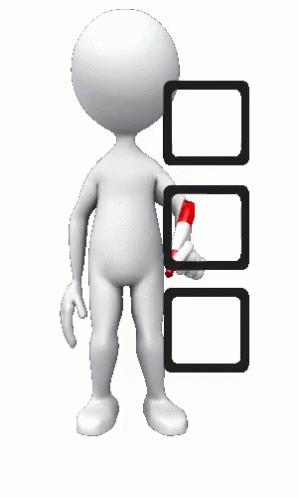 6
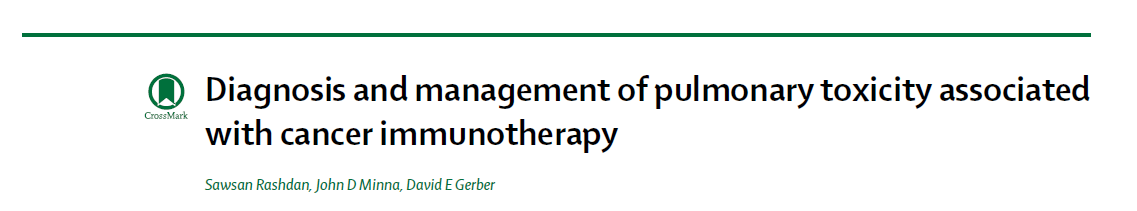 Epidemiología
Incidencia: melanoma, el cáncer de pulmón y el cáncer renal encontraron una de toxicidad pulmonar de 2,7 –3,5% 
Factores de Riesgo: Masculino y ex TBQ… mayor riesgo de toxicidad pulmonar vs. mujeres y no fumadores.
Edad Media: 59 años.
La toxicidad pulmonar puede variar según el tipo de tumor: 
Melanoma: baja incidencia 
CA de Pulmón: mayor incidencia con  niveles más altos desarrollar toxicidades de alto grado e incluso fatales que aquellos con otros tipos de cáncer
Lancet Respir Med 2018; 6: 472–78
Situaciones adicionales a considerar Epidemiología
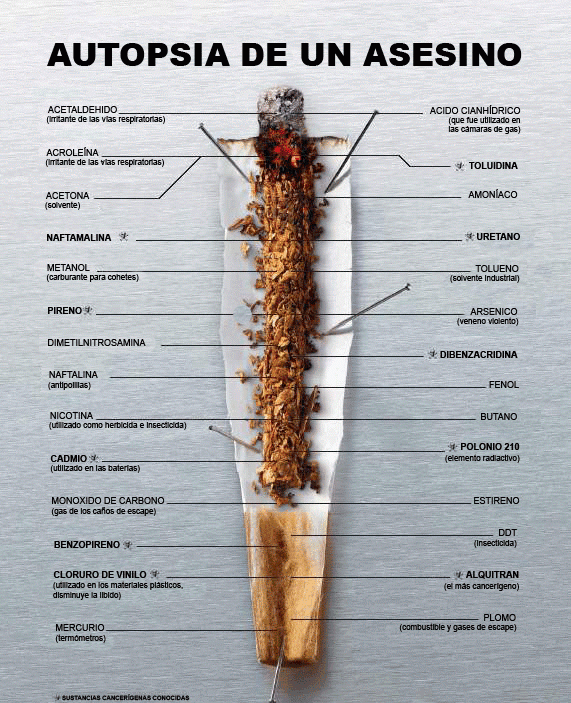 La prevalencia de EPOC fue de 14,5%
Estima: 2,3 millones de argentinos padecen EPOC 
Elevada tasa de subdiagnóstico y error diagnóstico
Arch Bronconeumol. 2017. https://doi.org/10.1016/j.arbres.2017.09.018
IMARs Nivolumab Monoterapia: Frecuencia y Tiempo de inicio de síntomas (Pooled Analysis)
Clinically significant adverse reactions of nivolumab as a single agent were evaluated in 1994 patients enrolled in CheckMate 017, 025, 037, 039, 057, 066, 067, and 205, or a single‑arm trial in NSCLC (n = 117)
aFatal cases have been reported. bTwo cases of diabetic ketoacidosis occurred. cFatal limbic encephalitis occurred in 1 patient after 7.2 months of exposure, despite discontinuation of nivolumab and administration of corticosteroids. IMAR, immune-mediated adverse reaction; NSCLC, non-small cell lung cancer.
OPDIVO® (nivolumab) [package insert]. Princeton, NJ: Bristol-Myers Squibb Company; November 2018.
IMARs con Nivolumab + Ipilimumab: Frecuencia y tiempo de inicio y Time to Onset (Pooled Analysis)
Clinically significant adverse reactions of nivolumab (1 mg/kg) administered with ipilimumab (3 mg/kg) were evaluated in 407 patients with melanoma enrolled in CheckMate 067 (n = 313) or a phase 2, randomized study (n = 94), and supplemented by IMAR reports in ongoing clinical trials
aFatal cases have been reported. bRepresents time to onset of 1 patient.
IMAR, immune-mediated adverse reaction.
OPDIVO® (nivolumab) [package insert]. Princeton, NJ: Bristol-Myers Squibb Company; November 2018.
IMARs con Nivolumab Monoterapia y Nivolumab + Ipilimumab Combinados: Frecuencia y tiempo de instauración (Pooled Analysis)
Adverse reactions reported in a pooled dataset of nivolumab 3 mg/kg as monotherapy across tumor types (N = 2578) and a pooled dataset of nivolumab 1 mg/kg in combination with ipilimumab 3 mg/kg in melanoma (N = 448)
aGrade 5 cases reported in <0.1% of patients. bIMAR information is not available. 
IMAR, immune-mediated adverse reaction.
Opdivo (nivolumab) [summary of product characteristics]. Uxbridge, UK: Bristol-Myers Squibb Company; January 2019.
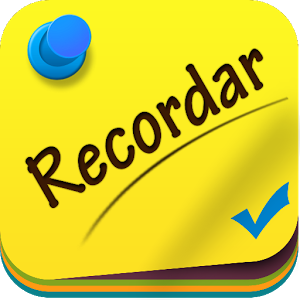 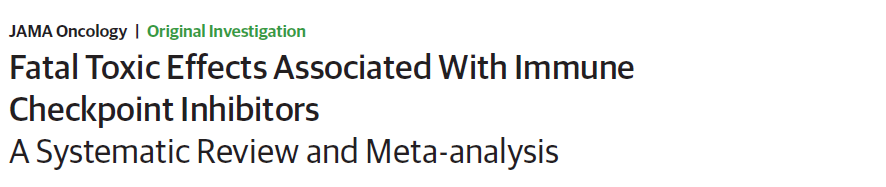 …son potencialmente FATALES !!!
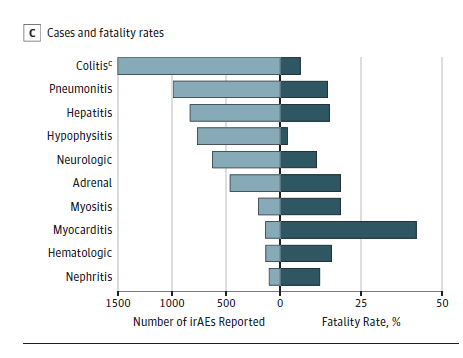 OMS reportó mas de 16.000.000 efectos adversos por la medicación en 7 centros académicos.
Meta-análisis de trials publicados  (PD-1/PD-L1) y (CTLA-4)

613 efectos adversos fatales entre 2009 y 2018

Anti–PD-1/PD-L1– relacionados con fatalidad fueron más frecuentes de Neumonitis (n= 333 [35%])
JAMA Oncol. doi:10.1001/jamaoncol.2018.3923
Published online September 13, 2018.
12
Formas de Presentación
Las manifestaciones clínicas pueden ser bastante difíciles de distinguir de las quejas relacionadas con la enfermedad u otras complicaciones relacionadas con el tratamiento, como una infección o anemia

La hipoxia podría desarrollarse y, en algunos casos, progresar rápidamente.

En raras ocasiones, la presentación clínica imita el asma o la aspergilosis broncopulmonar alérgica.

Rales crepitantes o velcro
13
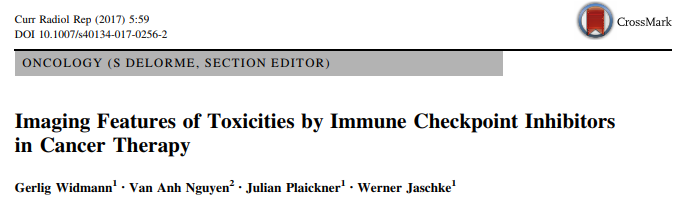 Formas de Presentación en Imágenes
Neumonía en Organización (OP) 65%, 

Neumonia Intersticial No específica (NSIP) 15%

Neumonitis Por Hipersensibilidad (HP)10%

Neumonía Intersticial Aguda (Distress) ARDS 10%
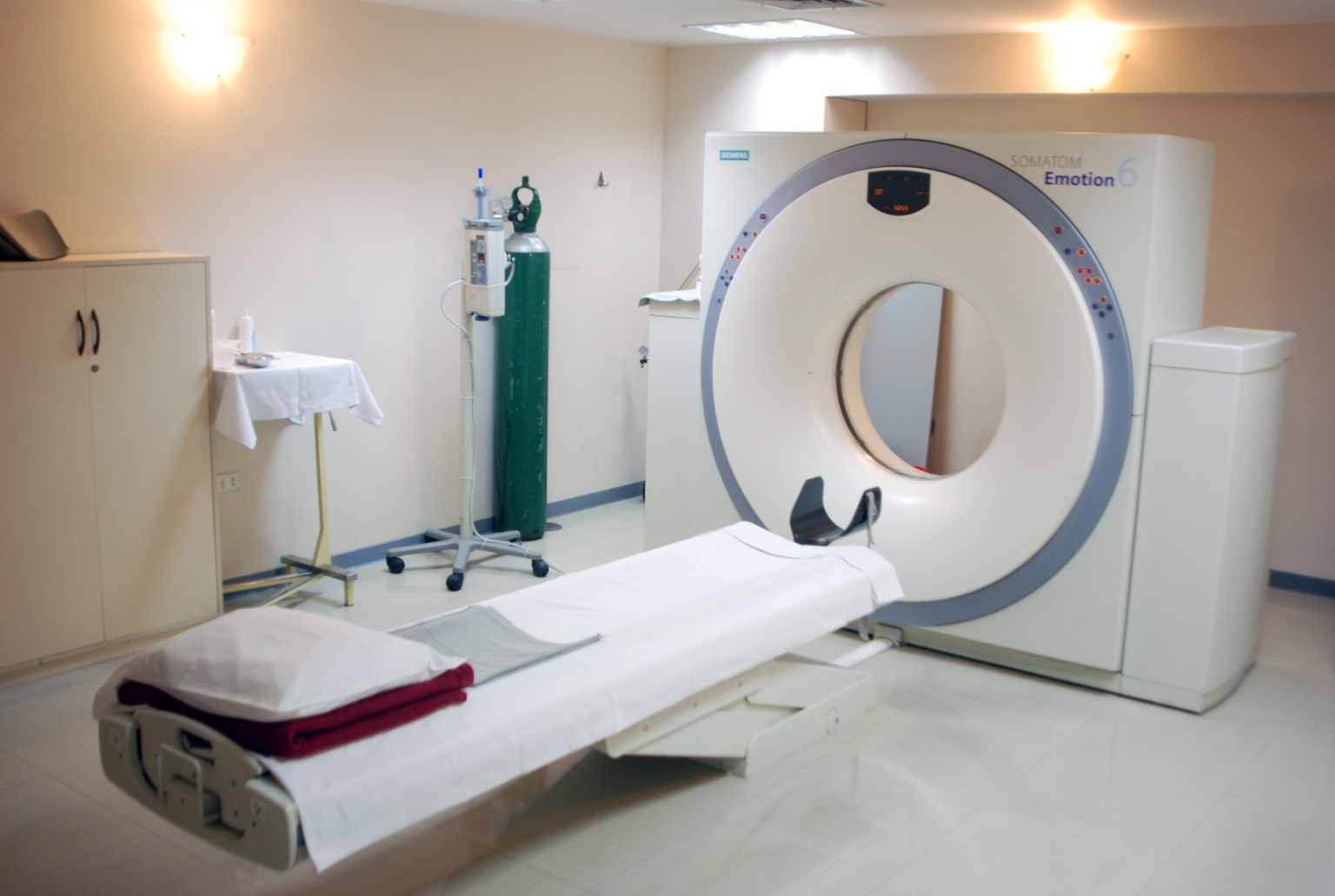 Curr Radiol Rep (2017) 5:59
DOI 10.1007/s40134-017-0256-2
Estos hallazgos no son patognomónicos y pueden observarse en otros escenarios relacionados
14
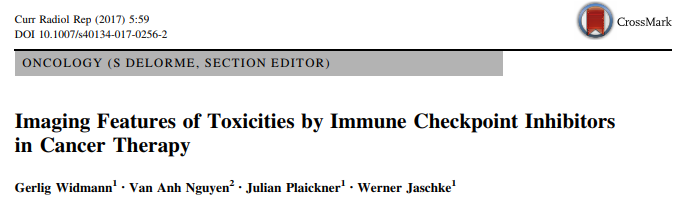 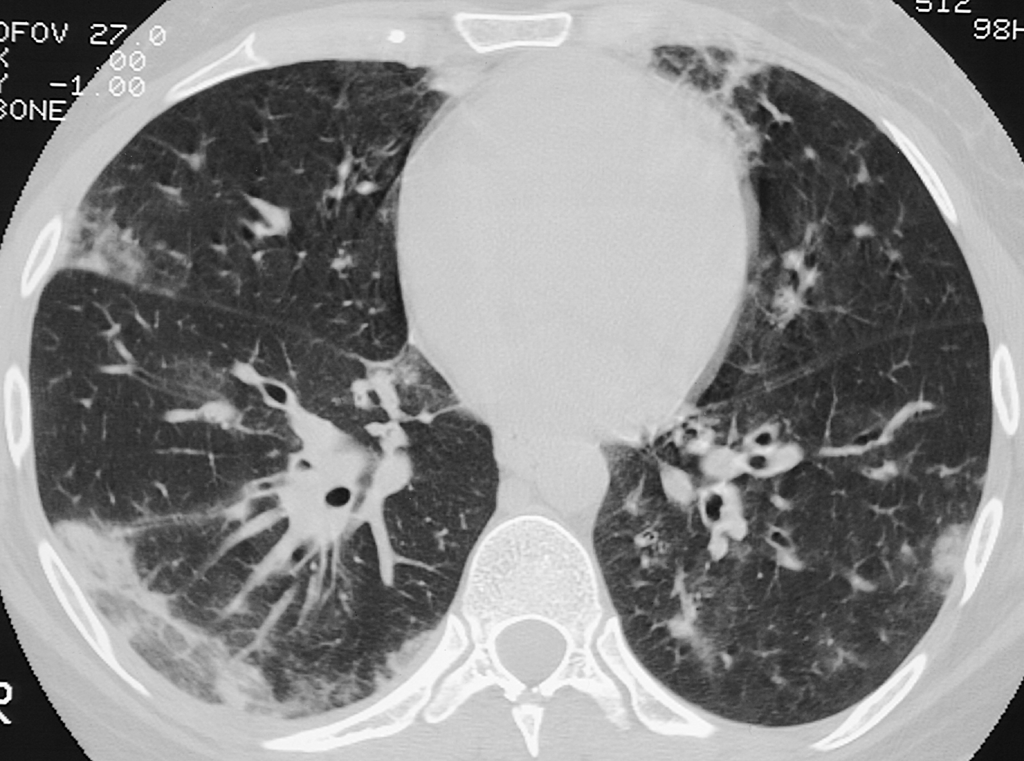 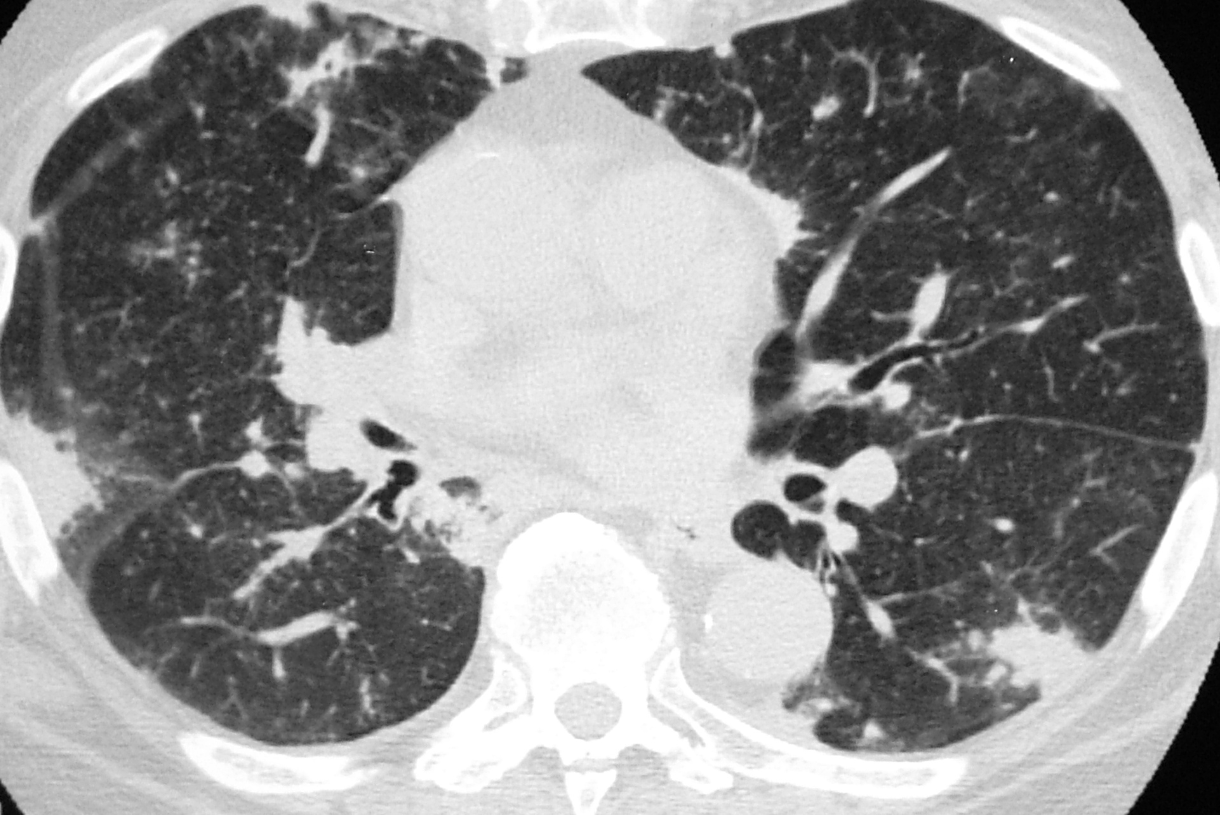 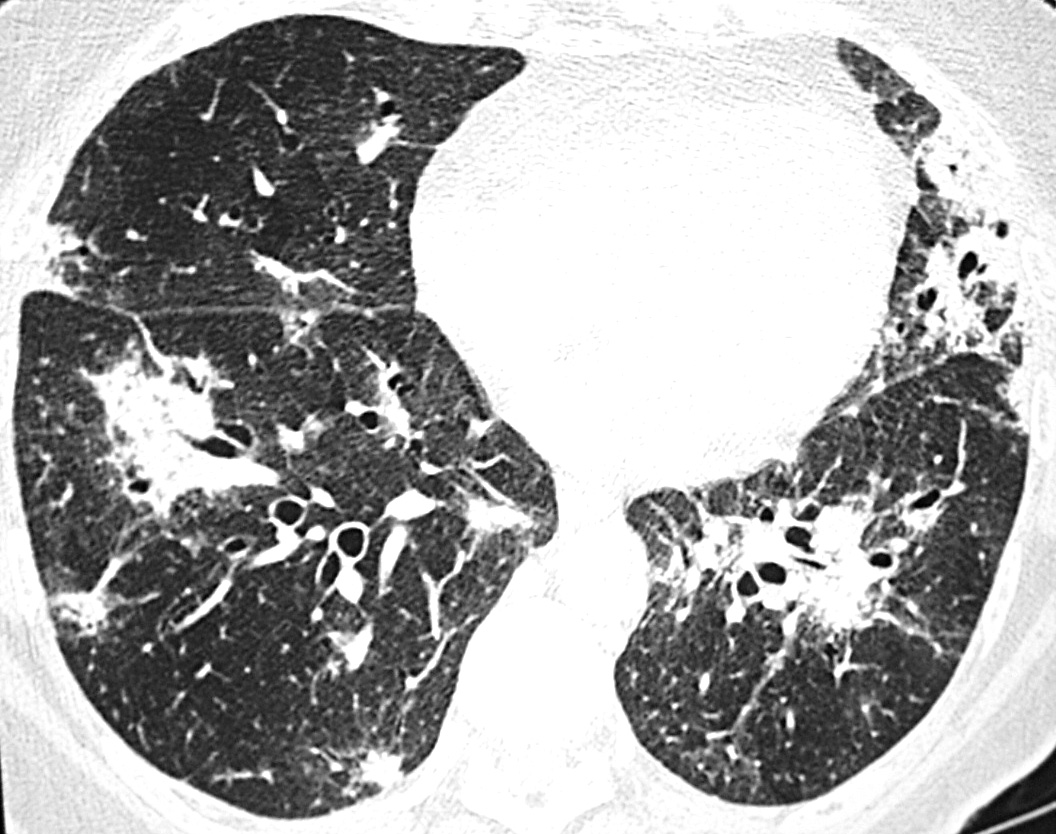 COP
Neumonía en Organización (OP) 65%,
Curr Radiol Rep (2017) 5:59
DOI 10.1007/s40134-017-0256-2
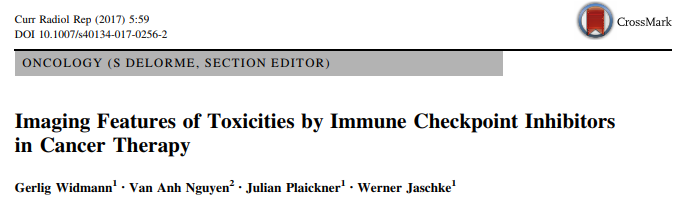 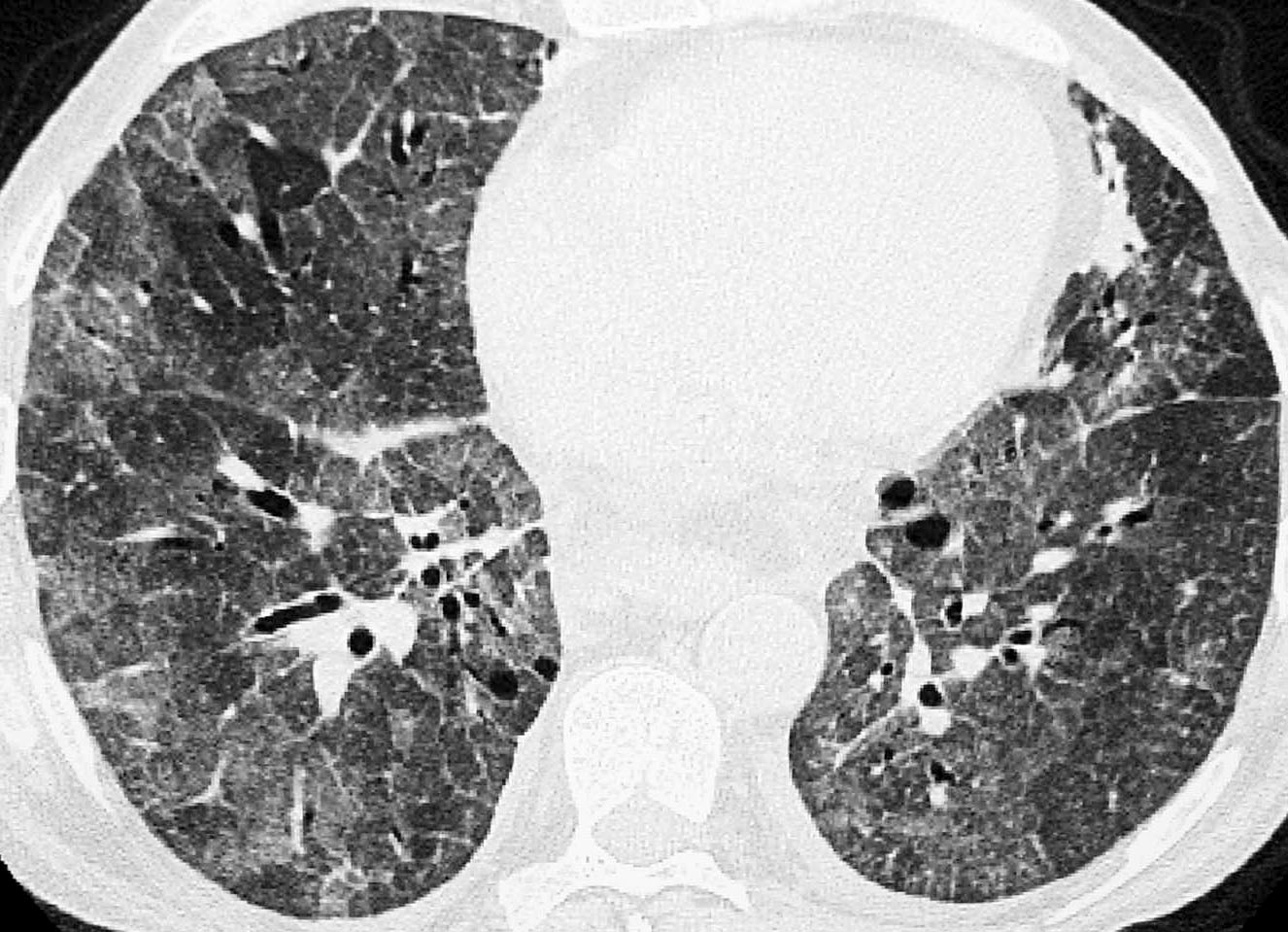 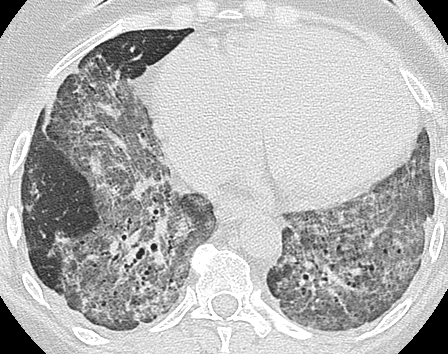 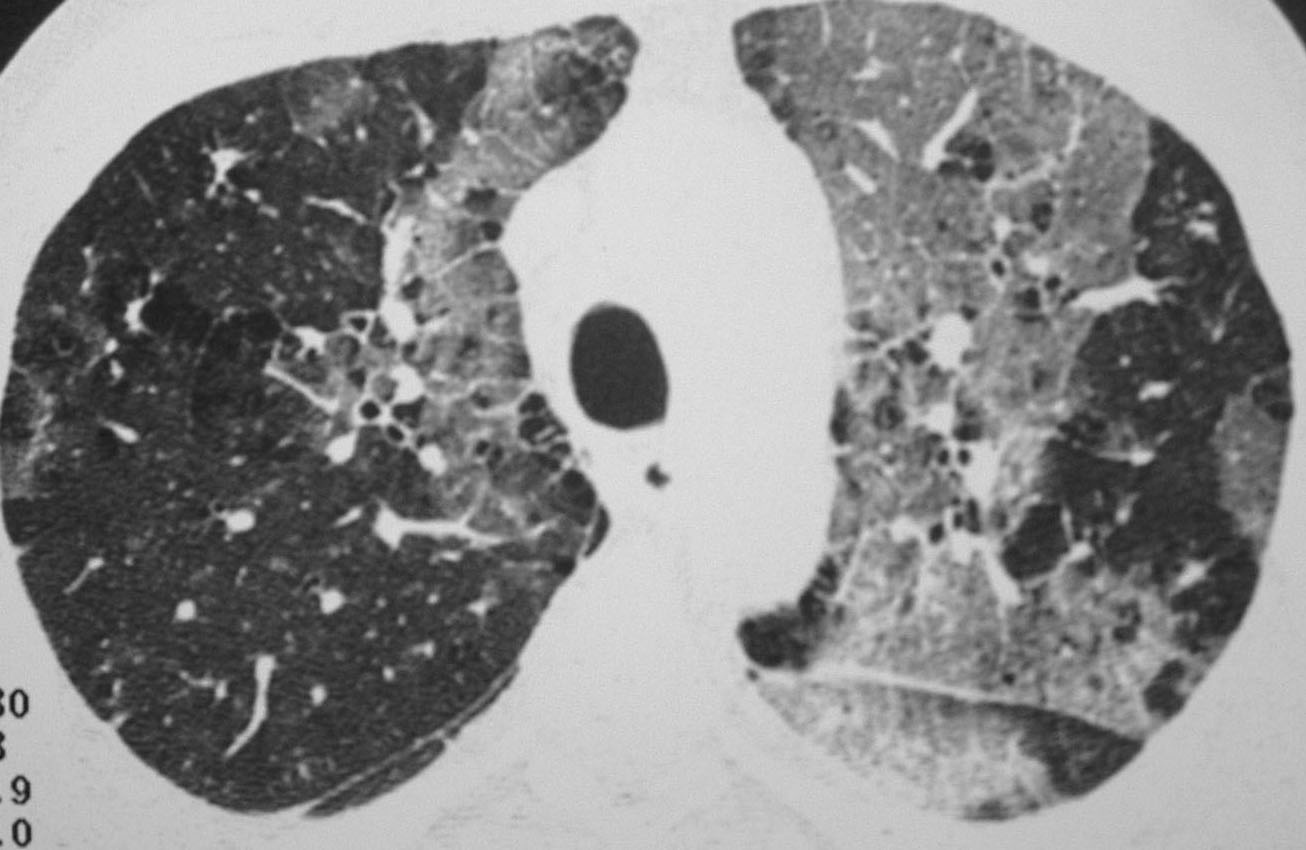 COP
Neumonía en Organización (OP) 65%,
Neumonia Intersticial No específica (NSIP) 15%
Curr Radiol Rep (2017) 5:59
DOI 10.1007/s40134-017-0256-2
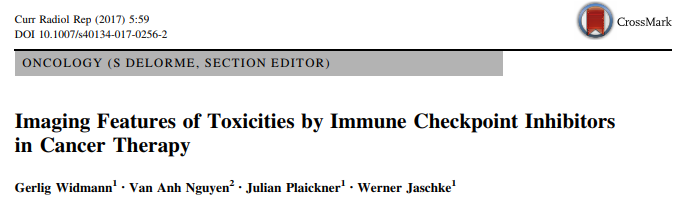 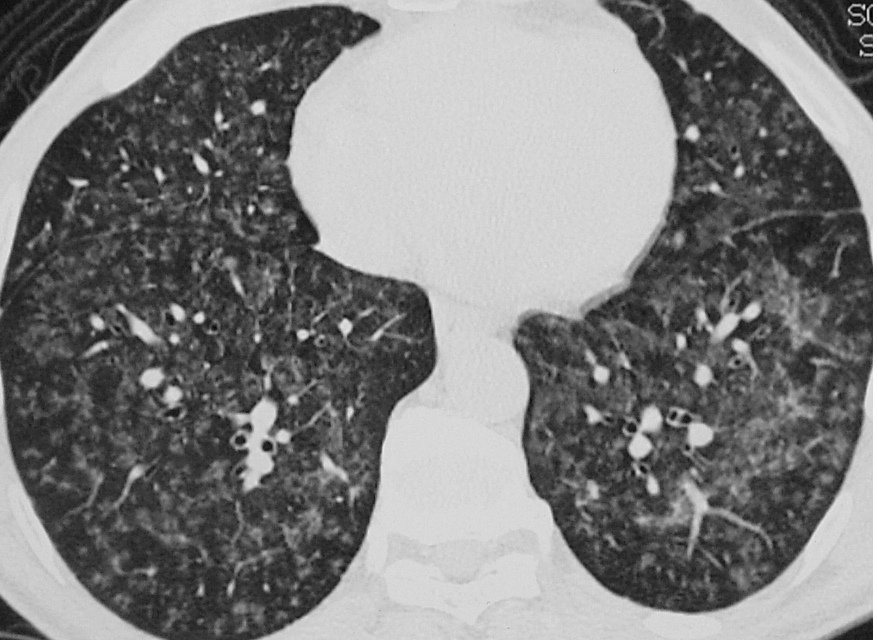 COP
Neumonía en Organización (OP) 65%,
Neumonia Intersticial No específica (NSIP) 15%
Neumonitis Por Hipersensibilidad (HP)10%
Curr Radiol Rep (2017) 5:59
DOI 10.1007/s40134-017-0256-2
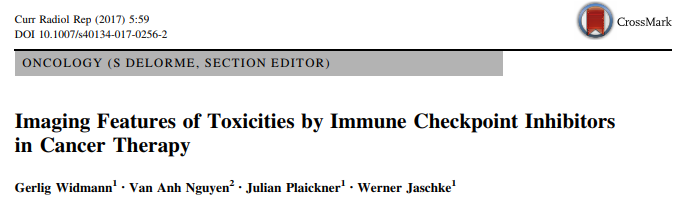 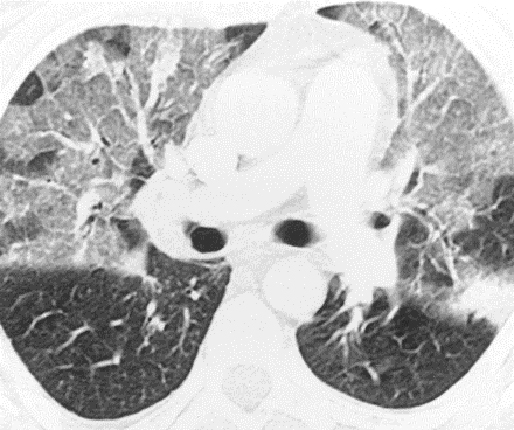 COP
Neumonía en Organización (OP) 65%,
Neumonia Intersticial No específica (NSIP) 15%
Neumonitis Por Hipersensibilidad (HP)10%
Neumonía Intersticial Aguda (Distress) ARDS 10%
Curr Radiol Rep (2017) 5:59
DOI 10.1007/s40134-017-0256-2
Puntos Clave
Cual es la incidencia de los efectos adversos inmunomediados?
 Cual es su temporalidad y formas de presentación de los efectos adversos pulmonares?
 Que recomiendan las guías internacionales?
 Como proceder en nuestro medio local? Escenario Ideal vs. Real
 Manejo terapéutico de las toxicidades
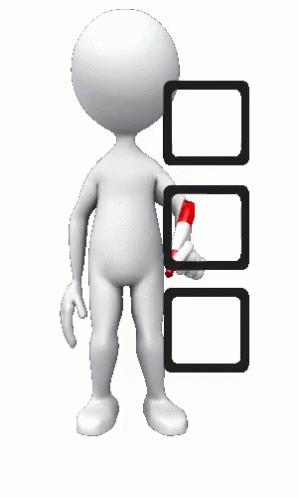 19
Puntos Clave
Cual es la incidencia de los efectos adversos inmunomediados?
 Cual es su temporalidad y formas de presentación de los efectos adversos pulmonares?
 Que recomiendan las guías internacionales?
 Como proceder en nuestro medio local? Escenario Ideal vs. Real
 Manejo terapéutico de las toxicidades
20
Grading
Grado I
Grado II
Grado III
Grado IV
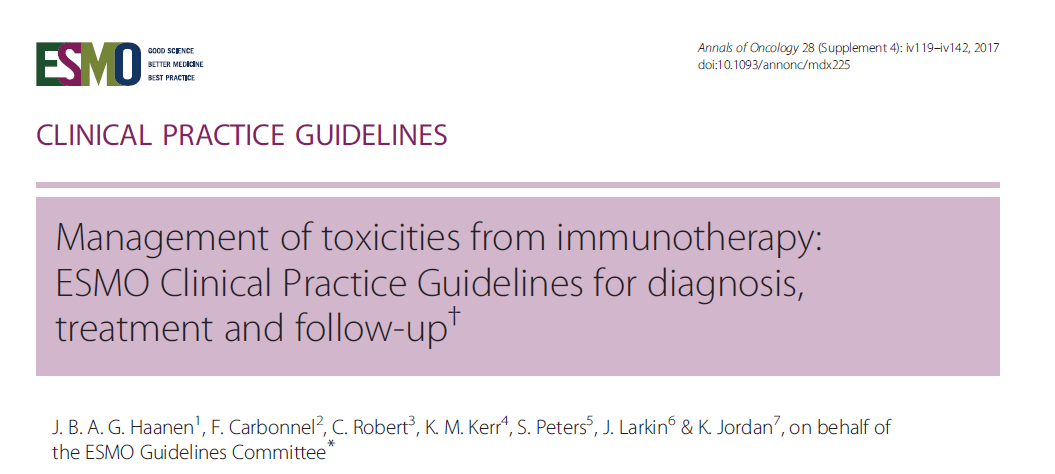 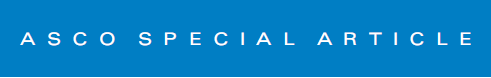 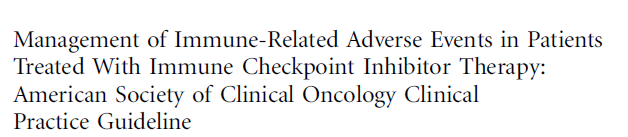 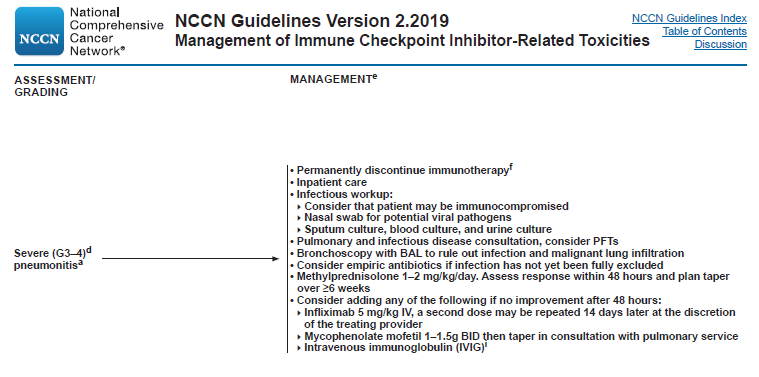 Manejo
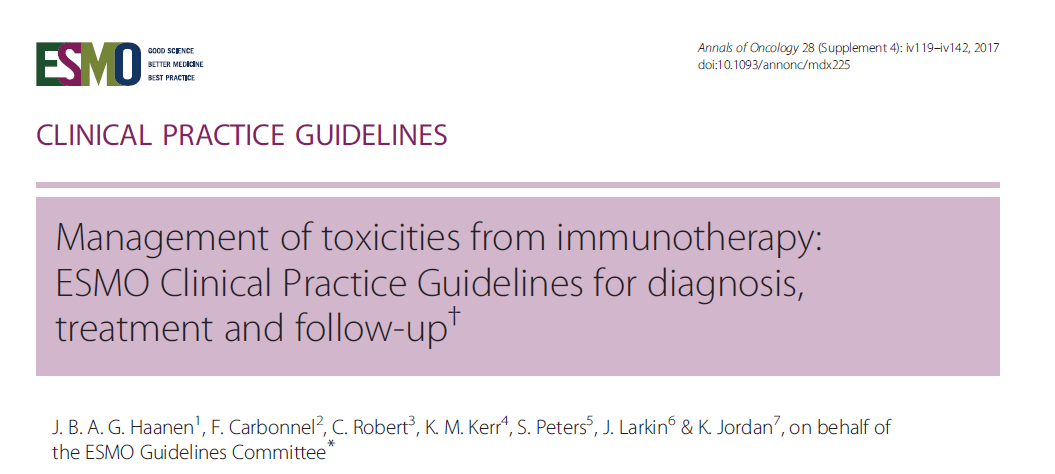 Grado I
Grado II
Grado III
Grado IV
Annals of Oncology 28 (Supplement 4): iv119–iv142, 2017
Manejo
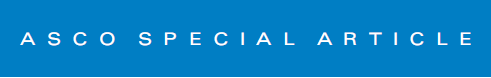 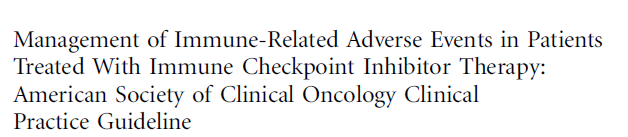 Grado I
Grado II
Grado III
Grado IV
J Clin Oncol 36:1714-1768. © 2018
Manejo
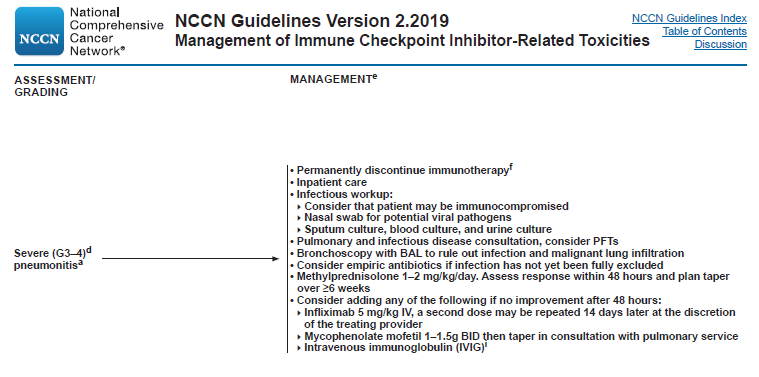 Grado I
Grado II
Grado III
Grado IV
Re-Challenge
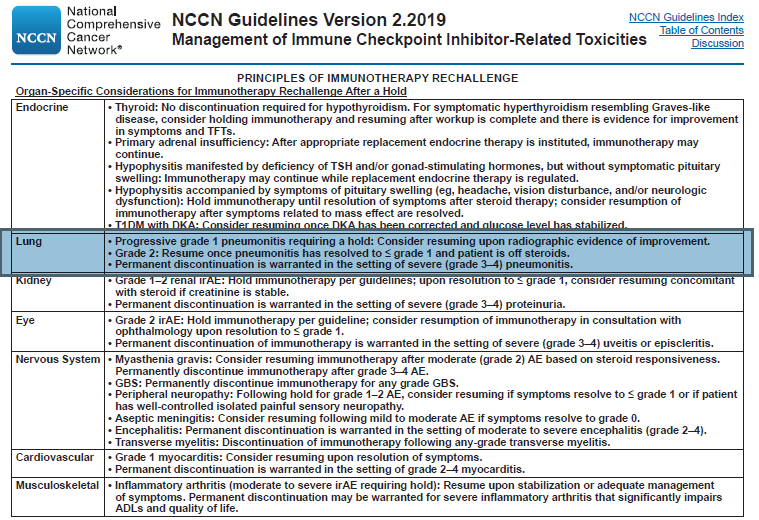 25
Screening Respiratorio Previo Inicio de Medicación….
Búsqueda rutinaria de alteración respiratoria previo al inicio del tratamiento dirigido….
Interrogatorio sobre síntomas respiratorios
Auscultación (búsqueda de crepitantes)
Rx Tx previas
Examen funcional respiratorio
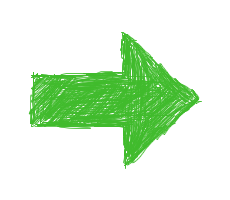 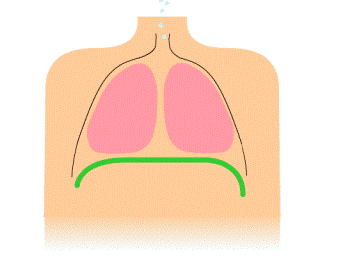 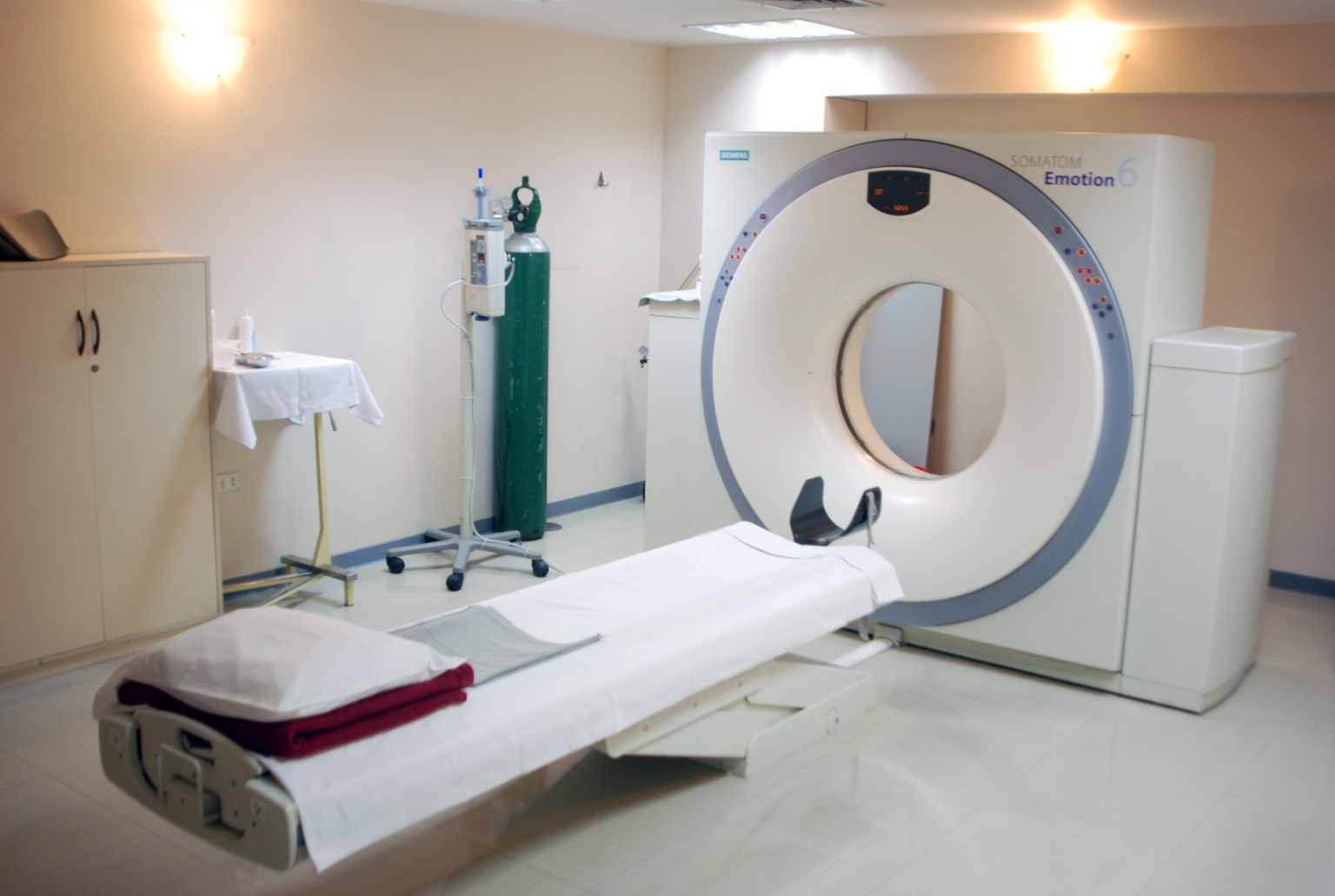 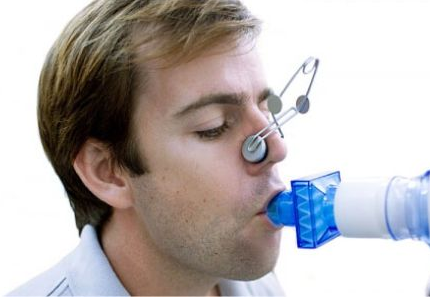 26
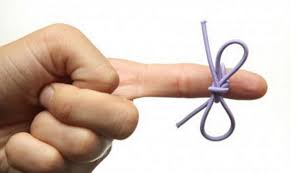 Conclusiones
La toxicidad pulmonar es frecuente y potencialmente mortal. 
Se requiere de un enfoque multidisciplinario por parte de neumólogos, oncólogos médicos y radiólogos.
 Es mas frecuente en NSCLC, alteraciones respiratorias previas y en el uso combinado (nivo/ipi)
 Una vez sospechada, hay amplia gama de diagnósticos diferenciales: procesos infecciosos, inflamatorios y neoplásicos.
 No hay criterios definidos y su diagnóstico es por EXCLUSION…..creando un Desafío Médico
Mayor conocimiento en el servicio de Urgencias y Médicos de atención primaria.
MUCHAS GRACIAS POR SU ATENCION
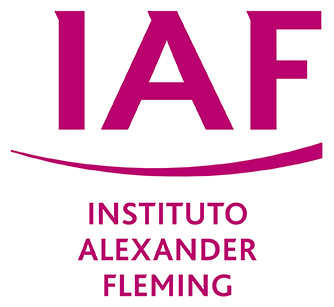 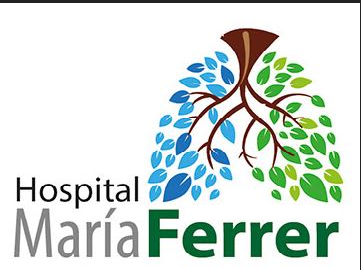 Dr. Martín Eduardo Fernández
Médico especialista en Neumonología.
Consultorio Multidisciplinario Especializado en Enfermedades Pulmonares Intersticiales Difusas (EPID)Hospital de Rehabilitación Respiratoria “María Ferrer”.
Instituto Oncológico Alexander Fleming
28
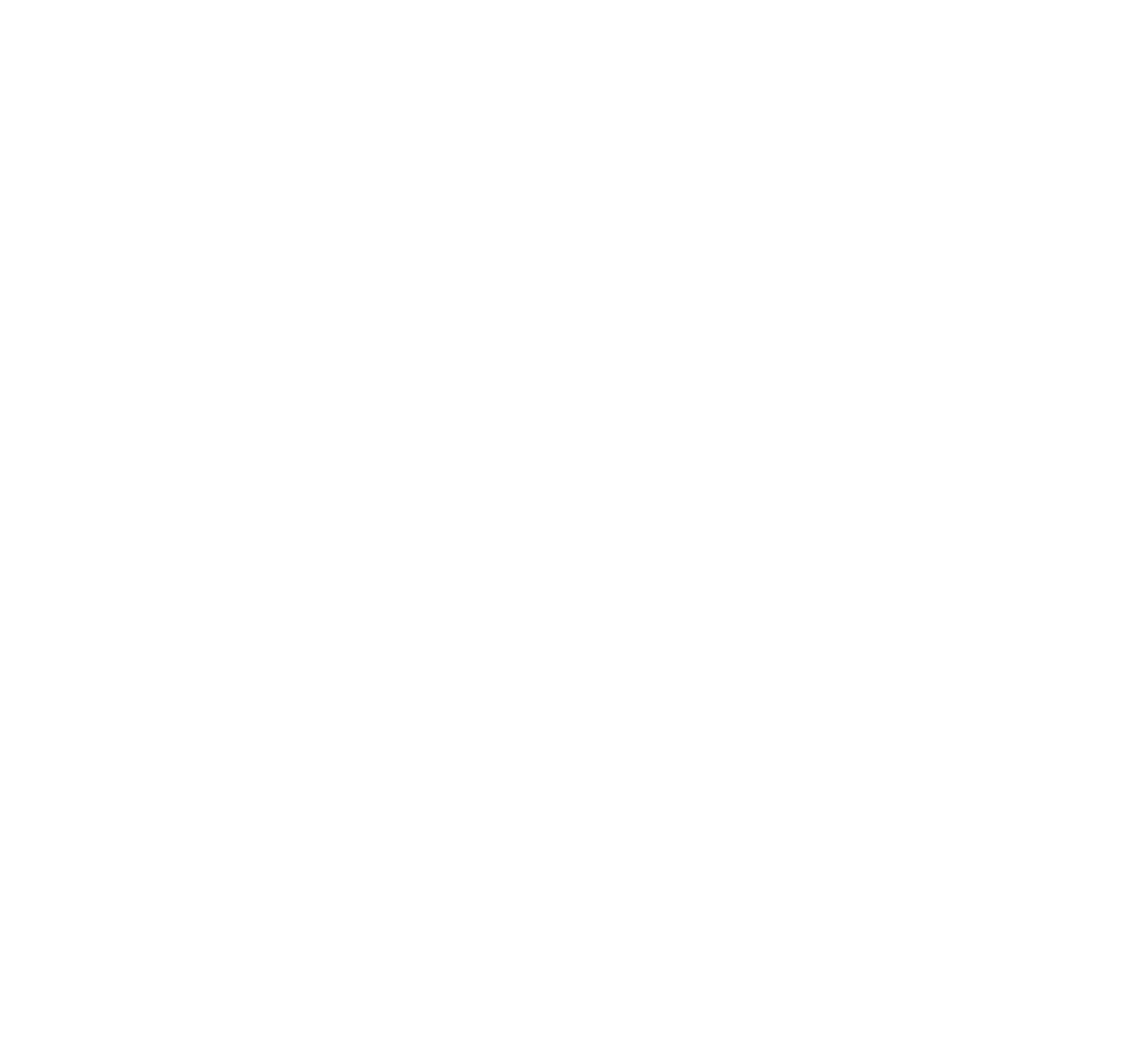 Muchas Gracias!
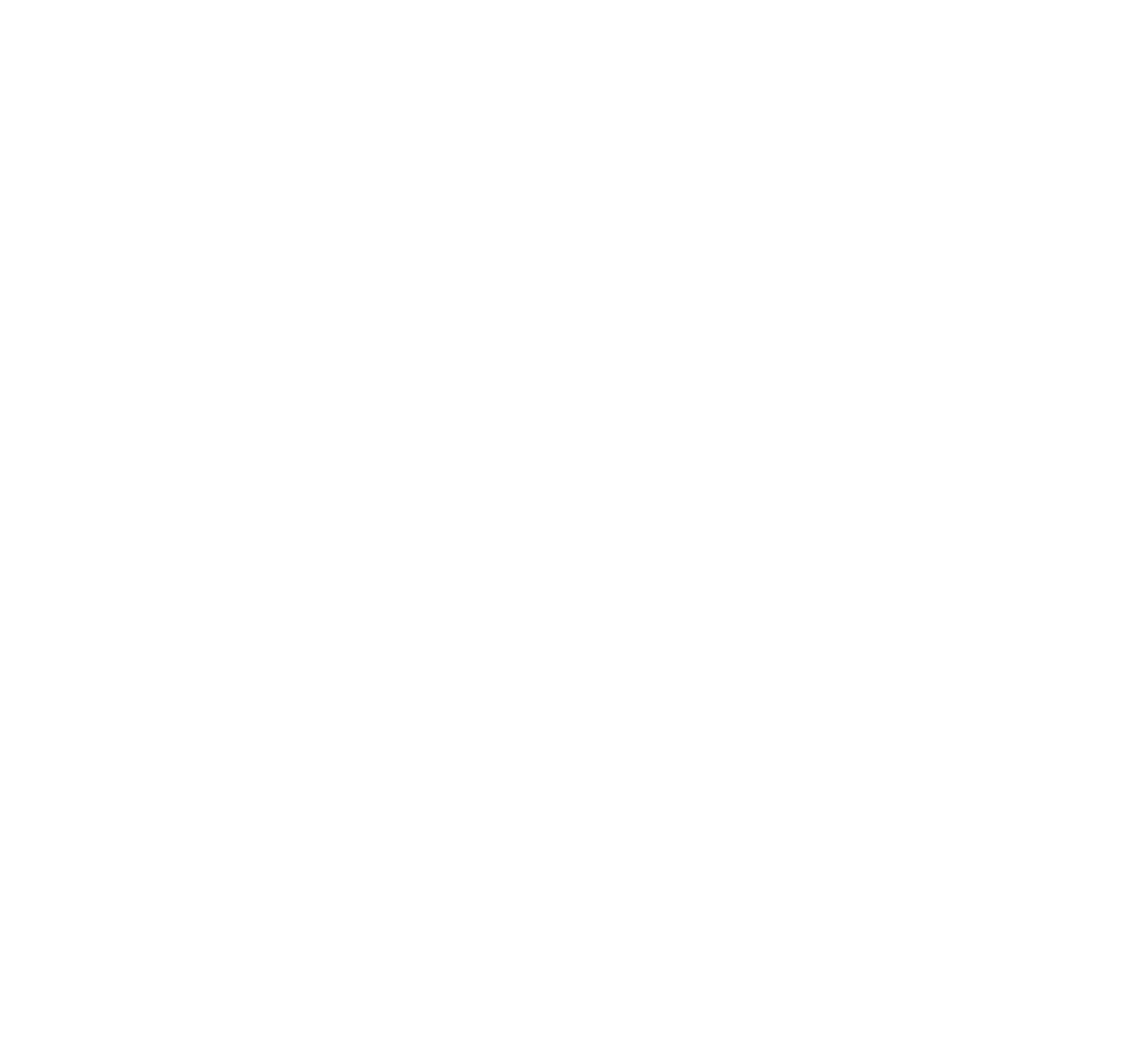 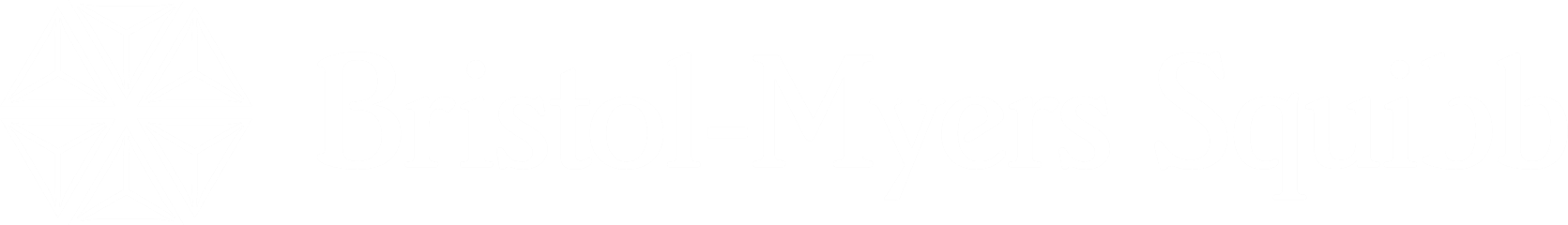